Update on IP and Antitrust
March 24, 2018
EU
Is Unwired Planet consistent with Huawei v. ZTE?
Privileged & Confidential
Is Unwired Planet self-consistent?
Privileged & Confidential
EC Communication on SEPs – What It Says
Willing licensor must provide a detailed and relevant proposal under H v ZTE
 
ND is “hard-edged” – giving a rate to one licensee gives other similarly-situated licensees the right to demand the same terms – contrary to Unwired Planet v Huawei

Global portfolio licensing may be efficient

Top-down royalty calculation (takes account of total royalty stack)

Patent pools are efficient but must comply with EU competition law
EC Communication on SEPs – What It Does Not Say
Is there an explicit obligation to license upstream?
Royalty base, end product or smallest saleable unit?
What specific discrimination is allowed (e.g., grantbacks)?
“Parties are best placed to arrive at a common understanding of what are fair licensing conditions and fair rates, through good faith negotiations”
US
US Enforcement Shifting from “Hold-up” to “Hold-out”?
“Too often lost in the debate over the hold-up problem is recognition of a more serious risk: the hold-out problem…”
“Antitrust laws should not be used to transform an inventor’s one-time decision to offer a license to a competitor into a forever commitment that the inventor will continue licensing that competitor in perpetuity.”
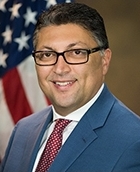 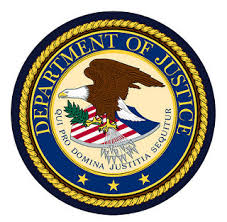 Makan Delrahim –
Assistant Attorney General for the Antitrust Division
Recent Agency Activity
DOJ Investigation re DensiFi / IEEE
IEEE investigation re “dominance” in 802.11ax
Appeal of remedies dismissed
Principal Deputy Assistant AG Andrew Finch indicated that the DOJ  is investigating “buyer or seller cartel types of behavior” within SSOs that “artificially shift bargaining leverage” 
BUT, FTC continues its Qualcomm “hold up” case
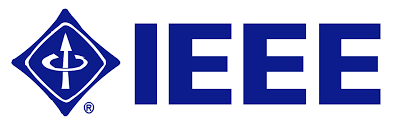 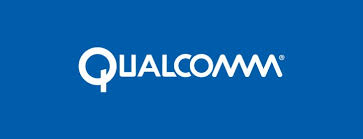 (F)RAND and Contractual Enforcement - TCL v. Ericsson
Follows other notable FRAND cases such as Microsoft v. Motorola; Ericsson v. D-link; CSIRO v. Cisco